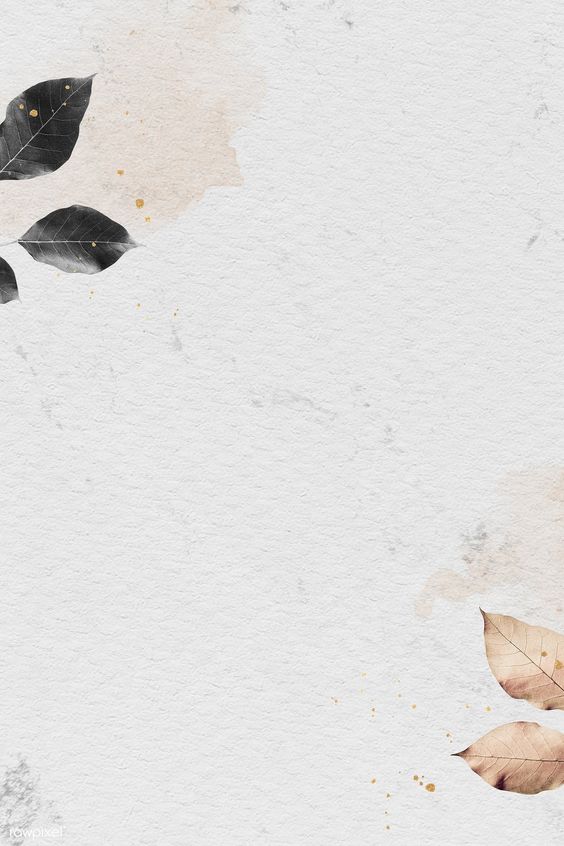 Лекція 8. Міжнародні стратегії глобалізації і глобального економічного розвитку
Стратегії трансформації перехідних економічних систем і господарських структур. 


Стратегії розвитку в умовах глобалізації світової економіки.



 Формування стратегії розвитку України в умовах глобалізації.
Зміст
2
1. Стратегії трансформації перехідних економічних систем і господарських структур
Новітня історія економічного розвитку виникає як процес формування товарно-грошових, ринкових відносин. Сучасна соціально-ринкова економіка базується на економічній демократії і економічній самодіяльності населення, при всіх позитиви і негативи є не тільки моделлю з високим рівнем міжнародної конкурентоспроможності, але і найбільш прогресивним напрямком розвитку людства. У розвинених країнах світу вона органічно і неантагоністичних поєднується з державним регулюванням економіки, механізми якого забезпечують соціальну орієнтацію економічного розвитку. Аналіз показує, що в економіці країн, що розвиваються, і з перехідними економічними системами певний час паралельно діють дві підсистеми виробничих відносин – підсистема, яка трансформується і підсистема, яка зароджується. Внаслідок взаємодії старої і нової систем відносин виникає перехідна система виробничих відносин.
3
1. Стратегії трансформації перехідних економічних систем і господарських структур
Перехідні виробничі відносини носять комплексний характер - вони охоплюють не тільки економічний базис і соціальну структуру, а й політичну організацію суспільства. Специфіка перехідних виробничих відносин полягає в тому, що вони є лише перехідною, нестабільної формою, яка не може вважатися кінцевою метою розвитку. Ця система відносин є лише способом досягнення вищої мети - формування нових завершених систем виробничих відносин. Досвід показує, що будь-яке штучне затягування, або затримка трансформації системи виробничих відносин, що і відбувається зараз в ряді нових ринкових країн, в тому числі і в Україні, несе в собі величезні загрози. В сучасних економічних дослідженнях виявляють два типи перехідних відносин: а) перехідних лише за формою господарювання; б) перехідних як за формою господарювання, так і за економічним змістом і соціально-економічною природою.
4
1. Стратегії трансформації перехідних економічних систем і господарських структур
Як відомо, соціально-економічна природа будь-якої економічної системи визначається не формою господарювання, а основними виробничими відносинами, в тому числі способом поєднання робочої сили з засобами виробництва і розподілу їх за галузями. Дуже важливо, щоб на стадії ринкової трансформації колишніх командно-адміністративних систем носіями ринкових і товарних відносин були держава і державний сектор економіки, так як саме вони мають найбільшу економічну силу. На жаль, в більшості нових ринкових країн, таких як Україна та інші країни минулого соціалізму, цього ще не сталося. Держава і держсектор тут ще є носієм нетоварного відносин. Не кажучи вже про економічний саботаж державної бюрократії і директорського корпусу. У розвинених країнах держсектор не тільки підпорядкований товарним відносинам. Він - їх прямий носій і гарант.
5
1. Стратегії трансформації перехідних економічних систем і господарських структур
Еволюція, поступовий перехід і трансформація системи виробничих відносин є характерними і необхідними для всіх економічних систем, в тому числі в розвинених країнах. Тут трансформація системи виробничих відносин відбувається шляхом вирішення неантагоністичних протиріч, властивих виробничим відносинам взагалі і викликаних співіснуванням різних форм приватної власності (традиційних і нових). При цьому в міру того як одна форма приватної власності трансформується в іншу, нова система виробничих відносин заміщає стару. Як приклад елемента перехідних систем виробничих відносин можна привести систему акціонування капіталу. Як організаційно-господарської системи сучасні акціонерні товариства виступають трансформаційної економічної формою заперечення капіталу як приватної власності. Це є еволюційною перехідною ланкою від системи приватного до системи асоційованого виробника.
6
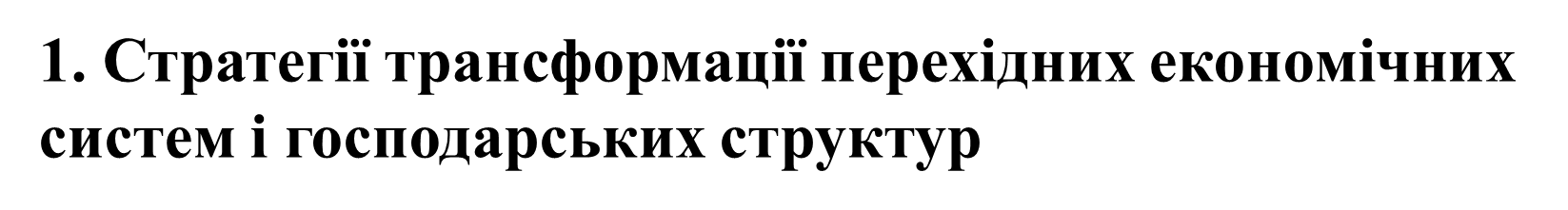 З іншого боку, трансформація економічних функцій держави розвинених країн відбувається в напрямку від внутрішнього економічного регулювання виробництва до більш відкритих зовнішніх світових економічних систем і структур народного господарства. Зовнішні механізми впливу на розвиток національної економіки використовуються державою для проведення перебудови внутрішньої економічної системи в напрямку підвищення її ефективності, зовнішньої і внутрішньої конкурентоспроможності. Виходячи з сучасної динаміки світової економіки і загальної логіки змін в її структурі в напрямку відкритості, інтернаціоналізації та глобалізації, критерієм досягнутого рівня ринкової трансформації країн з перехідними економічними системами є рівень розвитку товарних (ринкових) форм господарювання в поєднанні з рівнем і масштабами участі всіх країн в процесах інтернаціоналізації виробництва і капіталів.
7
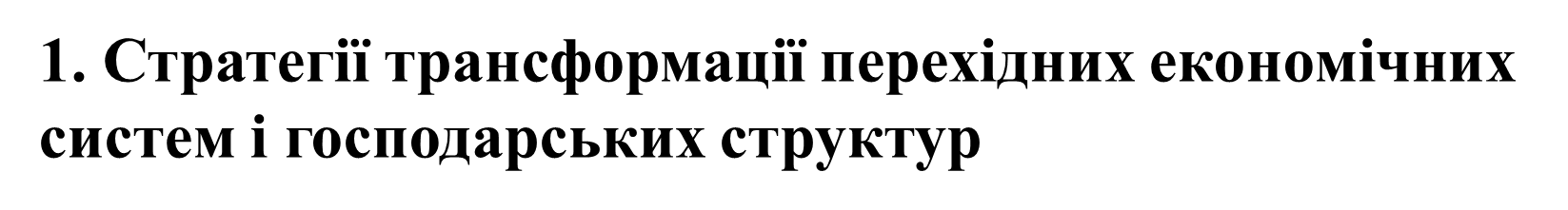 Такий підхід до визначення критерію рівня ринкової трансформації обумовлений взаємозалежністю країн в цілісній системі світового господарства і тим, що світова система господарства є ринковою і сама трансформується в напрямку до глобалізації світового ринку. Глобалізація робить позитивний вплив на пом'якшення нерівномірності розвитку, що є економічним законом товарного виробництва, і особливо його підприємницьких, ринкових форм. Разом з тим прискорення і глобалізація науково-технічного прогресу різко підвищили вимоги до ефективності економіки всіх держав, загострили міждержавну економічну конкуренцію. Немає сумніву, що глобальні вимоги до ефективності національних економік будуть зростати, а з ними і конкуренція. Сучасна методологія соціально-економічних трансформацій об'єктивно відокремлює зміни в їх техніко-організаційних формах (загальне) і перетворення в соціально-економічних формах або кроки в еволюції виробничих відносин (особливе).
8
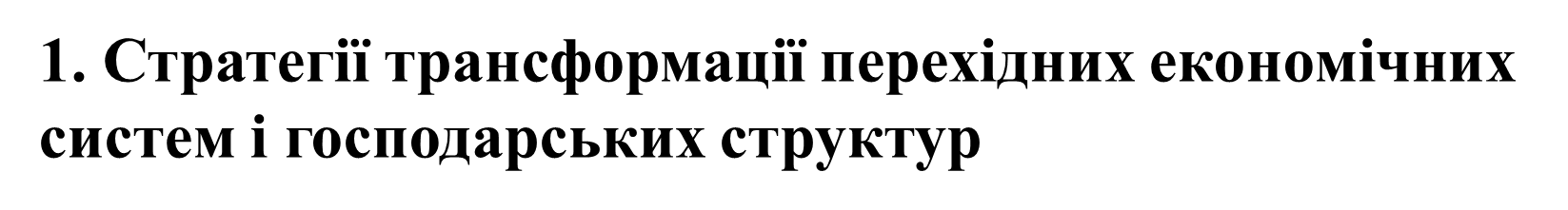 Будучи формою існування і розвитку продуктивних сил, виробничі відносини відображають їх реальний якісний стан, в тому числі економічну і галузеву структуру. З точки зору аналізу та оцінки економічних наслідків трансформації економічних систем і структур виникає важливе питання пошуку стратегічних напрямків структурних перетворень. Досвід показує, що інерційні стратегії традиційної індустріалізації для нових ринкових країн вже неприйнятні ні з точки зору ефективності економіки, ні з точки зору економічної безпеки і конкурентоспроможності. В умовах відносної соціально-економічної відсталості нових ринкових країн, в тому числі України, модифікується і поняття структурних зрушень і модернізації структури господарства. Ці країни мають потребу в серйозних стратегічних програмах реіндустріалізації економіки в умовах промислової революції.
9
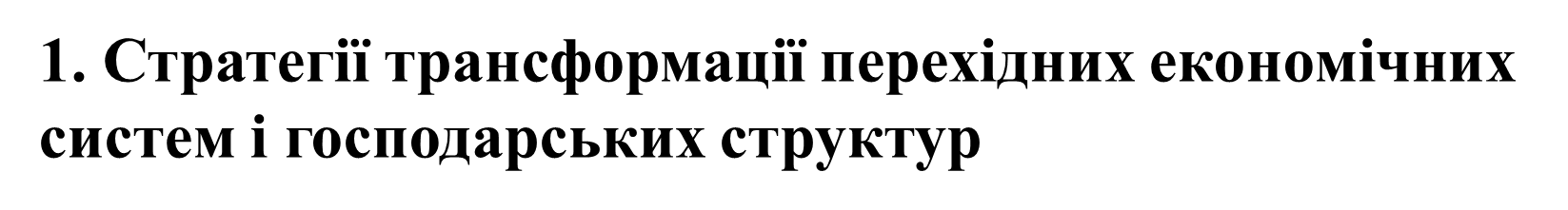 Така програма повинна орієнтуватися на світові ринки і стимулювати як захист національного підприємництва, так і міжнародну конкуренцію і інтеграцію. Сучасній політологією і політекономією посткомунізму трактуються процеси переходу від командно-адміністративної системи господарювання до економічної системі соціально-орієнтованого ринкового господарства як об'єктивна необхідність, що має специфічну природу. Але завершеної економічної теорії перехідного періоду, теорії трансформації соціалістичної економіки в ринкову ще немає. Не існує і завершених ринкових систем нових країн. Разом з тим вже накопичений певний досвід ринкової трансформації економік різних країн, таких як Китай, В'єтнам, Угорщина, Польща, Чехія, Словаччина. Можливо виділення певних моделей стратегії ринкових трансформацій в залежності від шляхів і методів реформування економіки.
10
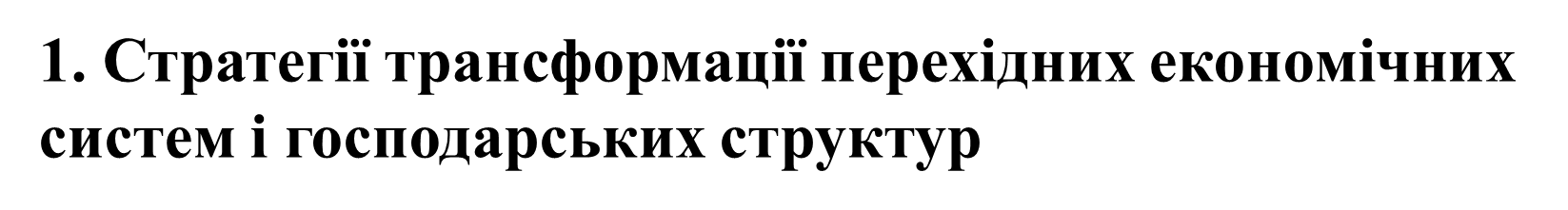 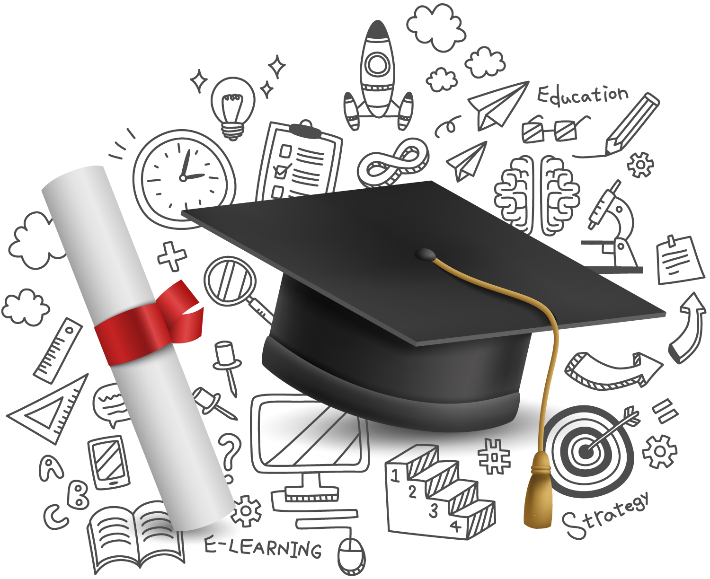 Перша модель стратегії - китайська (Китай, В'єтнам, Монголія), передбачає формування ринкових відносин в надрах старої командно-адміністративної системи. Процес трансформації економічної системи визначено як тривалий, поступовий, поетапний, з повним використанням апарату державної бюрократії. Система державного управління та планування не ліквідується, а пристосовується до нових умов. Створюються гарантії для залучення іноземного капіталу. Реформування економіки починається з найбільш репродуктивних галузей (харчова і легка промисловості, сільське господарство).
11
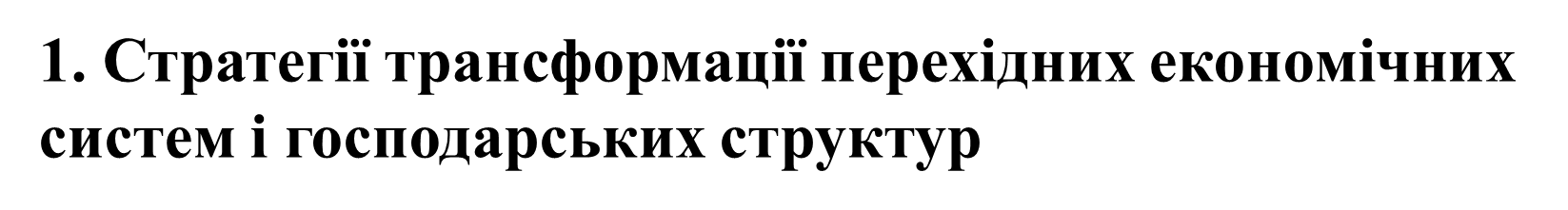 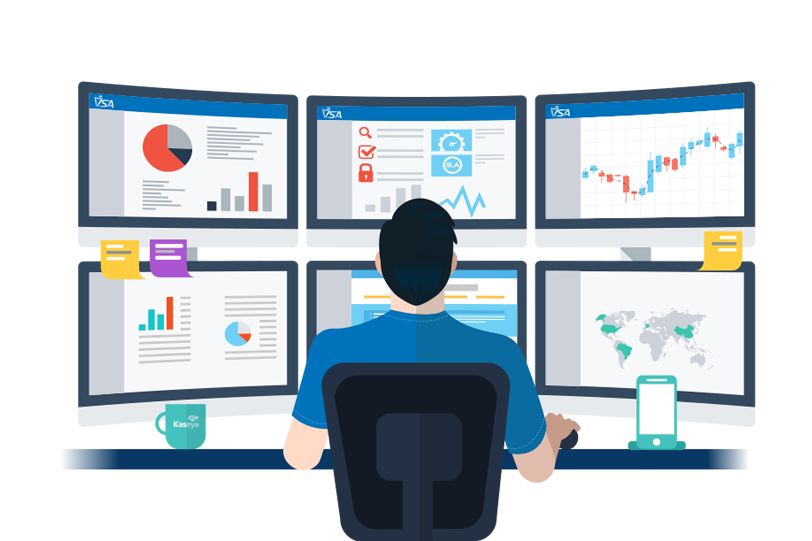 Друга модель стратегії - угорська, означає поступовий, еволюційний перехід до ринкових відносин шляхом різних взаємопов'язаних перетворень, які починалися ще в надрах командно-адміністративної системи. Ринкове середовище тут також формується ще в межах старої системи. Командна система економіки не зберігається як в Китаї, а демонтується, хоча і поступово. Угорщина витратила на процес еволюційної трансформації своєї економічної системи близько 40 років, що дало можливість уникнути великих соціальних потрясінь, таких як обвальна гіперстагфляції, безробіття, зупинка виробництва, зубожіння населення, соціальний протест і конфронтація.
12
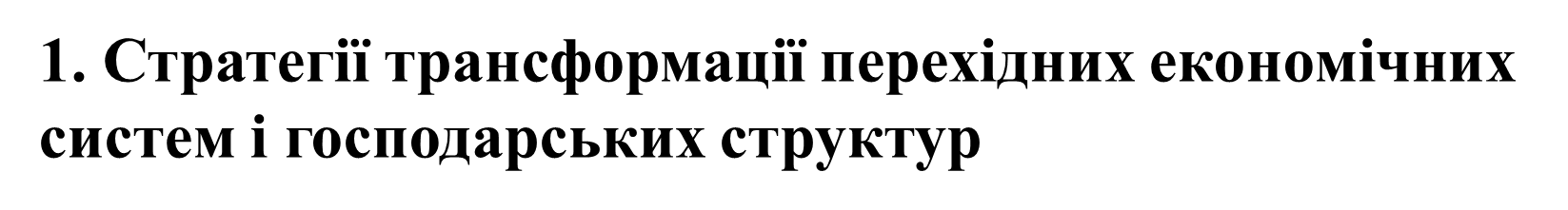 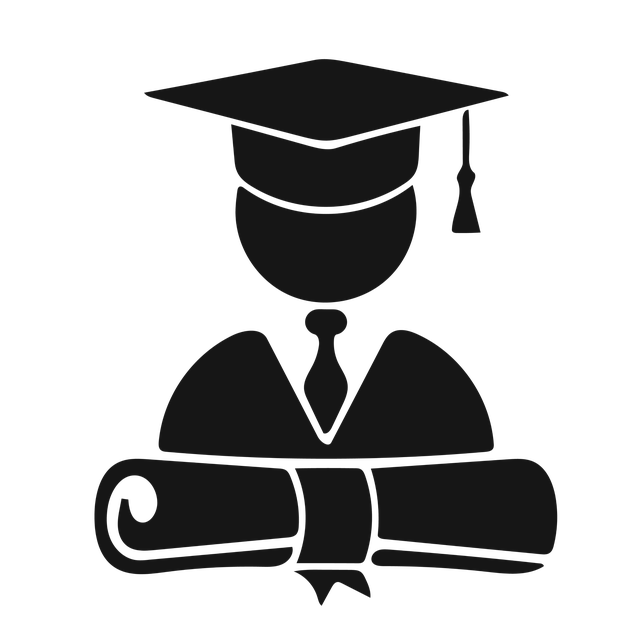 Третя модель стратегії - ринкова «шокова терапія», або польська модель, і стратегія ринкової трансформації, яка є жорстким соціальним експериментом над людьми, була можлива в Польщі, де зберігалися специфічні передумови для переходу до ринку (ринкова психологія, приватна власність на землю, підтримка населення, західний вплив і відкритість суспільства, залежність від великої багатомільйонної діаспори). Але приклад Польщі довів, що одним стрибком ринкову трансформацію економічної системи здійснити неможливо і, що навіть в «ідеальних» умовах інтеграції НДР з ФРН процес перебудови економічної системи забирає багато років, незважаючи на багато сотень мільярдів бюджетної державної підтримки.
13
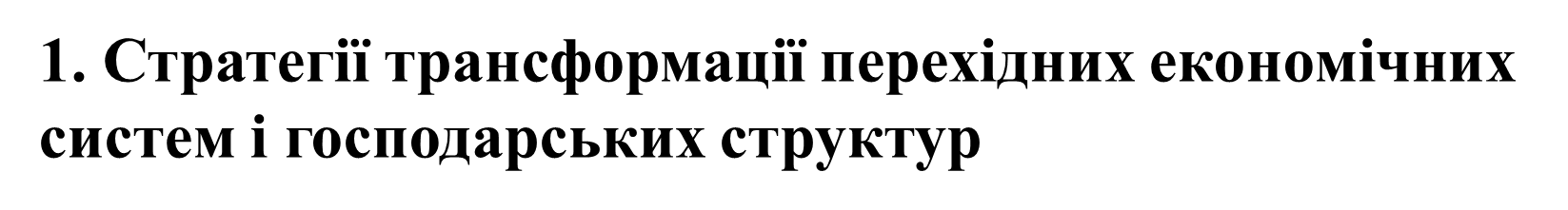 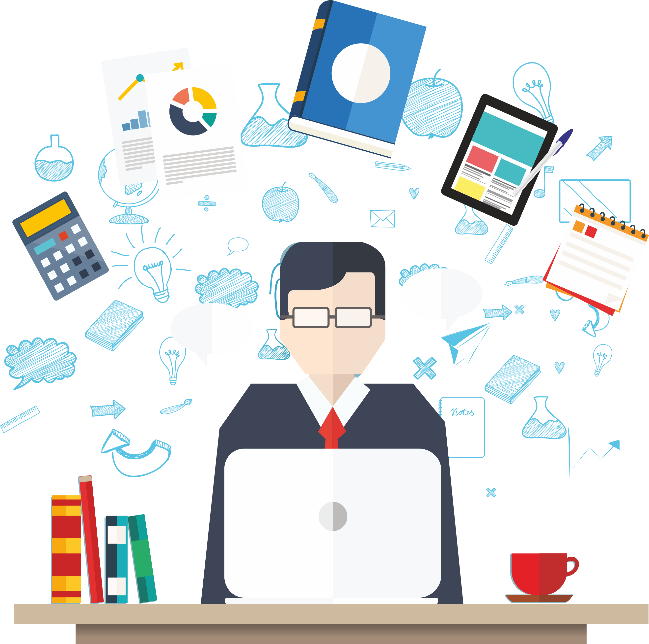 Четверта модель трансформації - чехословацька, або цивілізована, спиралася на «оксамитову революцію» і старі традиції ринкової культури, що збереглися навіть в умовах повного формального роздержавлення економіки, на великі експортні зв'язки. Суть цієї моделі в цивілізованій «м'якої» дестабілізації (роздержавлення) державної власності цивілізованими методами шляхом акціонування та корпоратизації. Створена в Чехії і Словаччині правова основа та ділове оточення привернули великі закордонні інвестиції, що дало можливість стабілізації економік і грошових систем на високому рівні виробництва і використання виробничих потужностей.
14
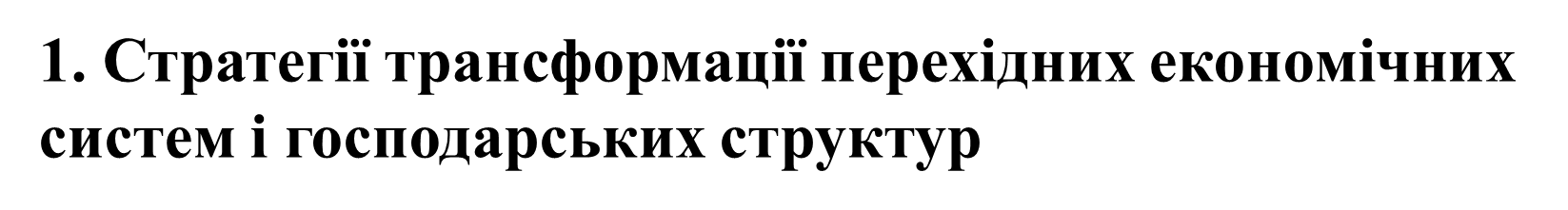 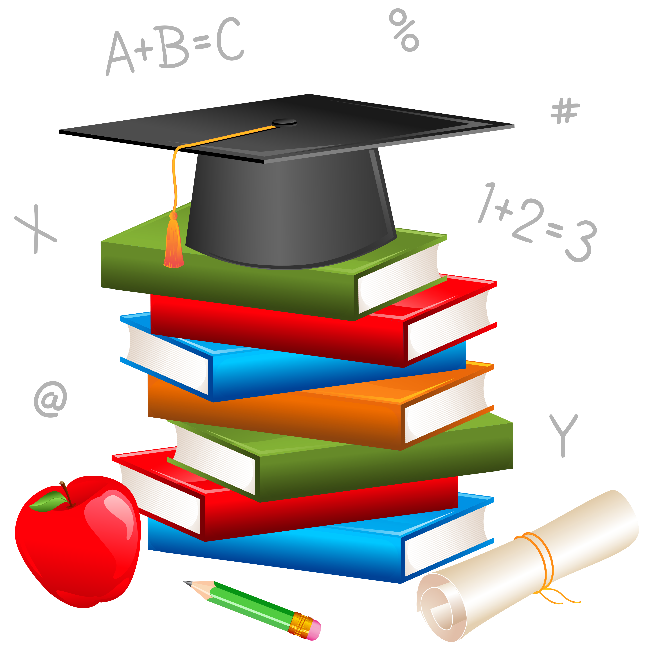 П'ята модель трансформації - прибалтійська, специфіка якої полягає в малих масштабах народного господарства і ефективному використанні факторів зовнішньої допомоги для стабілізації виробництва, споживання і фінансово-грошової системи. Ринкове трансформування тут здійснюється на основі «кадрової революції» і наявності ринкової культури і відповідних кадрів.
15
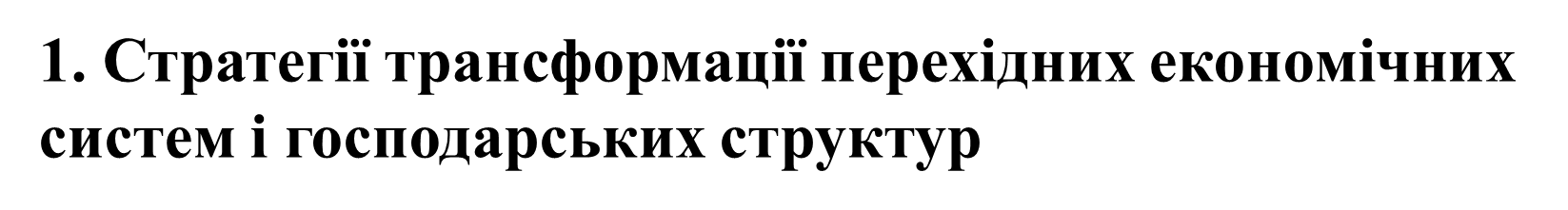 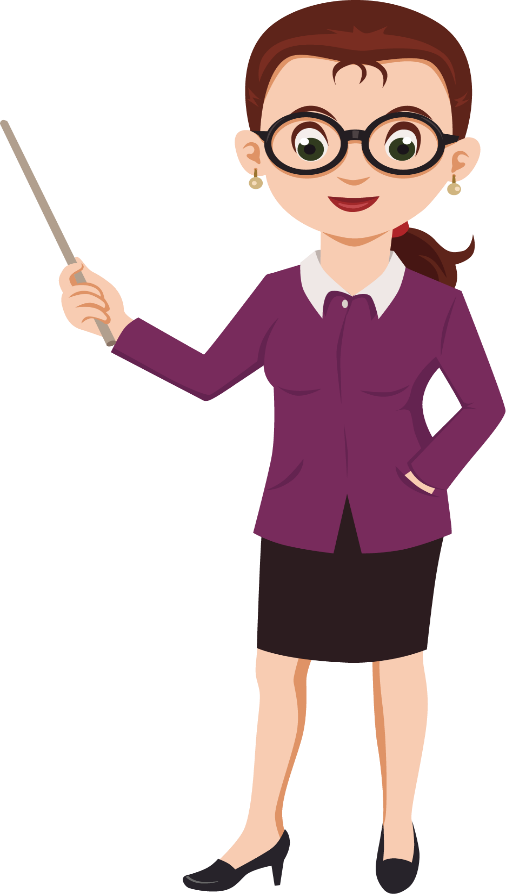 Шоста модель трансформації - заснована на формальній приватизації, роздержавлення та розвитку підприємництва. Теоретично ця модель є багатообіцяючою. На практиці вона ускладнюється традиційним впливом державної бюрократії, мафії, корупції і тому є неконкурентоспроможною. Досвід показує, що одночасна трансформація політичної та економічної систем є дуже складним процесом. Приклад демонструє наочно специфіку посттоталітарних систем, що зберігають соціальний потенціал для реставрації соціал-феодальних режимів, систем і структур.
16
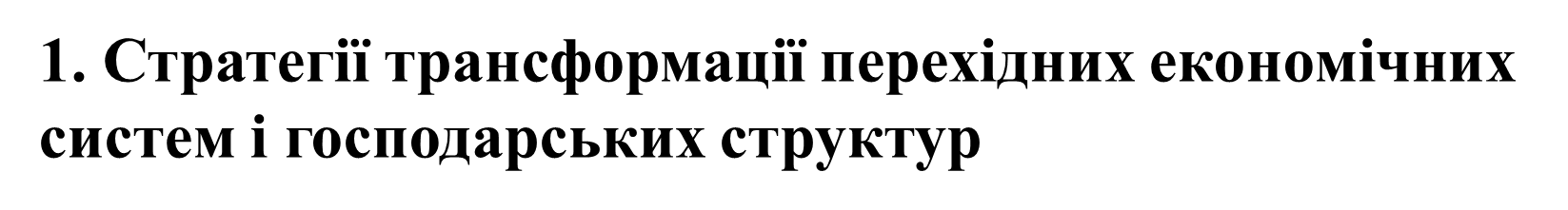 Сьома модель трансформації - українська. Вона ще не реалізована, надзвичайно складна, непослідовна в стратегії експериментів, проб і помилок, марних і невиправданих жертв. Економічна ринкова трансформація в Україні з самого початку була утруднена проблемами реального суверенітету, економічної незалежності, економічної безпеки, а також невідкладними проблемами державного будівництва. Головна причина колишнього неуспіху ринкової трансформації в Україні полягає саме у відсутності послідовної довгострокової стратегії. Роки реформування економіки не дали результатів, незважаючи на зміни режимів влади і програм. Існують також об'єктивні труднощі розробки адекватних механізмів реалізації реформ.
17
2.     Стратегії розвитку в умовах глобалізації світової економіки
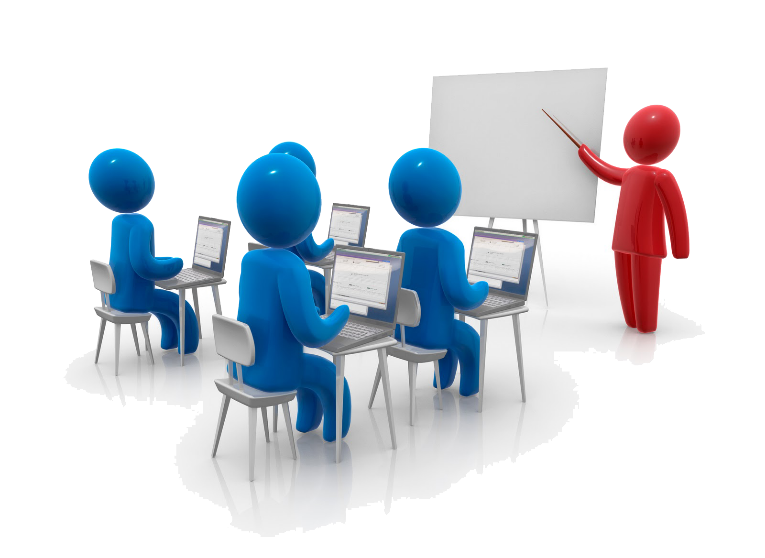 Глобалізація залишається потенційно потужним і динамічним фактором економічного зростання і розвитку, проте в даний час головне завдання полягає в забезпеченні того, щоб глобалізація, подібно потужному припливу, «зняла з мілини всі кораблі» і стала джерелом підвищення добробуту для всього населення світу. В умовах подальшого посилення взаємозалежності в світовій економіці повільний і нестійкий економічний ріст, низькі ціни на сировинні товари і нестабільність міжнародної фінансової системи ускладнюють країнам, що розвиваються, завдання отримання потенційних вигод від глобалізації.
18
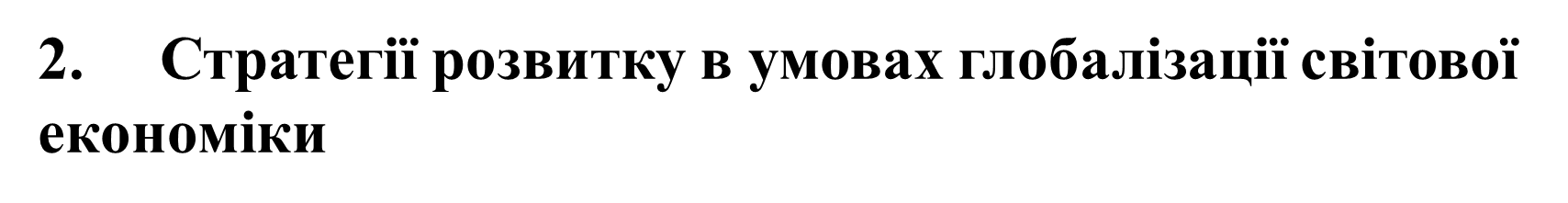 Досвід здійснювалася протягом останніх двох десятиліть політики в області розвитку, яка була орієнтована на підвищення ступеня відкритості перед міжнародними ринковими силами і конкуренцією і на зниження ролі держави, свідчить про відсутність автоматичної конвергенції відкритих економічних систем і про неспроможність єдиного «шаблонного» для всіх підходу до розвитку. Зараз широко визнається, що стратегії в області розвитку повинні розроблятися в світлі успішного і менш успішного накопиченого досвіду. Стратегії розвитку повинні відображати конкретні потреби в області розвитку і умови країн. У країнах, що розвиваються, які домоглися більш значних успіхів в інтеграції в світову економіку, швидке і стійке економічне зростання стимулювався переорієнтацією структури економіки з сировинного сектора на обробну промисловість і сектор послуг, що супроводжувалася поступовим підвищенням продуктивності праці.
19
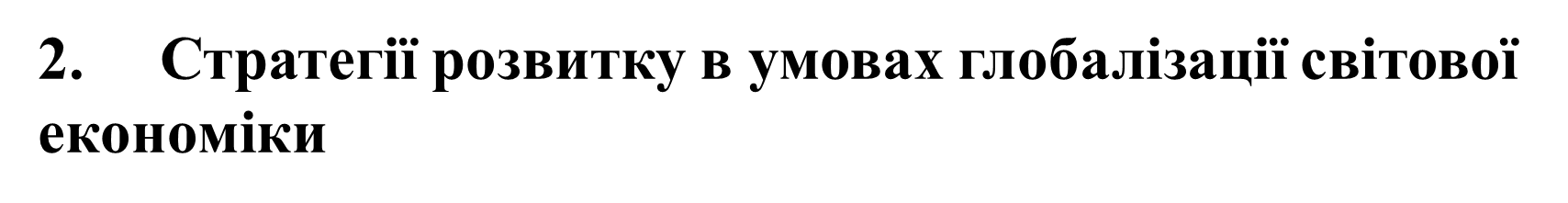 Рушійною силою цього процесу структурних зрушень було швидке, ефективне і стійке накопичення капіталу в контексті узгодженої стратегії в галузі розвитку. Приплив капіталу в країни, що розвиваються, в цілому відіграє позитивну роль в якості джерела фінансування процесу розвитку, і в деяких країнах, що розвиваються, були розміщені значні іноземні приватні інвестиції. Однак нестійкість міжнародних фінансових ринків, і особливо потоків короткострокового приватного капіталу, чинила дестабілізуючий вплив на багато країн, що розвиваються, зокрема на країни з ринками, що формуються, які часто не мають необхідного інституційного потенціалу та регулюючого механізму для пом'якшення такого впливу.
20
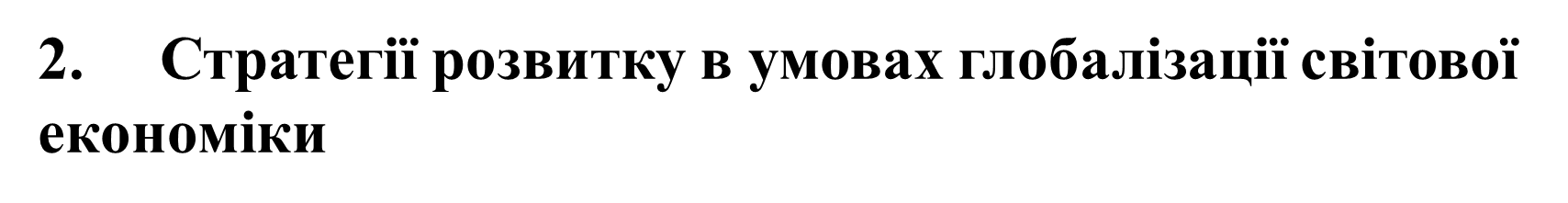 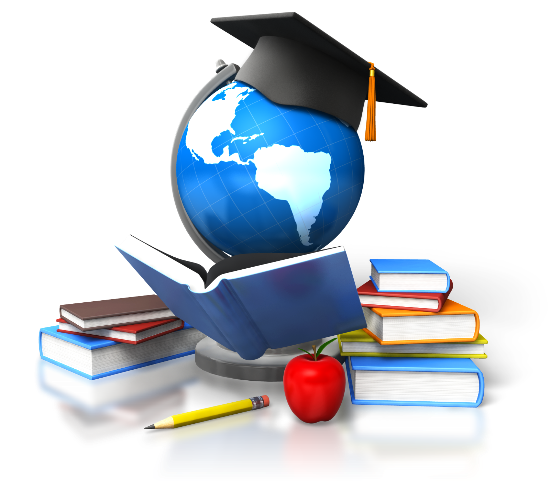 Подібна нестабільність у багатьох випадках ускладнювала проблеми регулювання процентних ставок і валютних курсів і сприяла виникненню фінансових криз. Мали місце також випадки, коли вона надавала негативний непрямий вплив на інші країни, що розвиваються, в результаті ефекту «розповзання».
Офіційна допомога в цілях розвитку (ОДР) як і раніше відіграє важливу роль в якості доповнення до інших джерел фінансових ресурсів розвитку. Від неї може вирішальною мірою залежати поліпшення умов діяльності для приватного сектора.
21
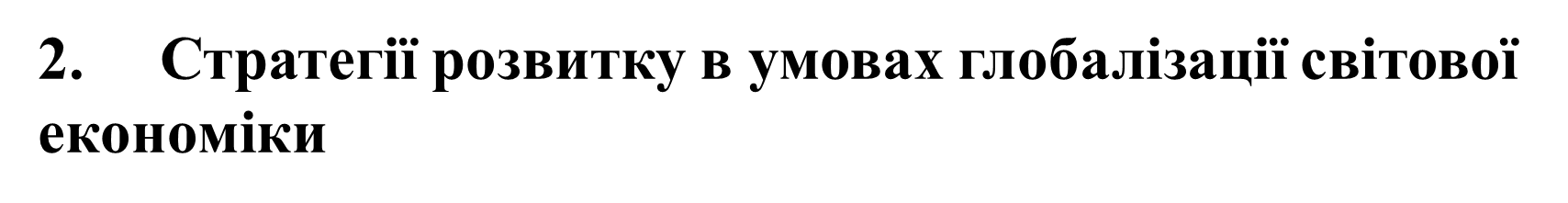 У багатьох країнах Африки, найменш розвинених країнах, малих острівних державах, що розвиваються, і країнах, що розвиваються, які не мають виходу до моря, ОДР залишається найбільшим джерелом зовнішнього фінансування і має вирішальне значення для досягнення міжнародних цілей в галузі розвитку, в тому числі цілей, проголошених в Декларації тисячоліття, і інших цільових показників розвитку. У 90-х роках скорочення припливу ОДР негативно позначилося, крім інших факторів, на виробничих інвестиціях, а також на соціальному розвитку та розвитку людських ресурсів у багатьох африканських і найменш розвинених країнах. Хоча в останні роки обсяг ОДР почав збільшуватися, її потоки в середньому як і раніше набагато менше намічених контрольних показників, що продовжує викликати серйозну стурбованість.
22
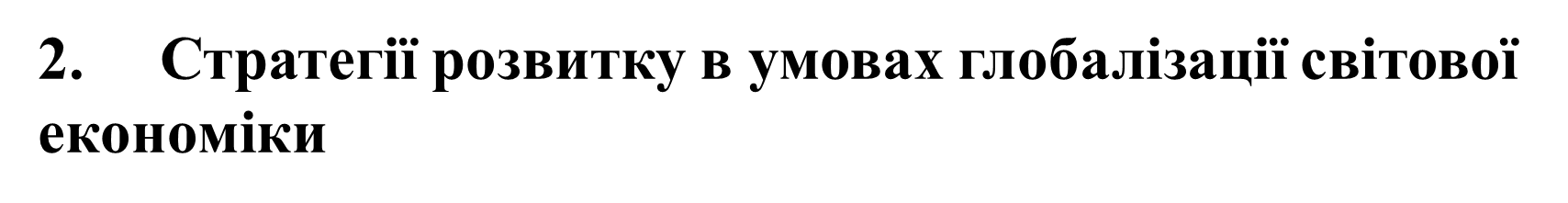 Крім того, в 90-х роках багато країн накопичили неприйнятно великий обсяг зовнішнього боргу, і ці боргові проблеми продовжують виступати серйозною перешкодою для економічного і соціального розвитку. Незважаючи на прогрес у здійсненні розширеної Ініціативи в інтересах бідних країн з високою заборгованістю (БКВЗ) і заходи двосторонніх офіційних кредиторів щодо істотного зменшення боргового тягаря, досягнення прийнятного в довгостроковій перспективі обсягу боргу при одночасному скороченні масштабів убогості залишається складною проблемою для багатьох країн з низькими доходами. Багато країн-одержувачі вказують на труднощі, з якими вони стикаються у виконанні умов, з якими пов'язується приплив ОДР і полегшення боргового тягаря, і в здійсненні складного процесу підготовки та практичної реалізації документів про стратегії боротьби з бідністю (ДСББ).
23
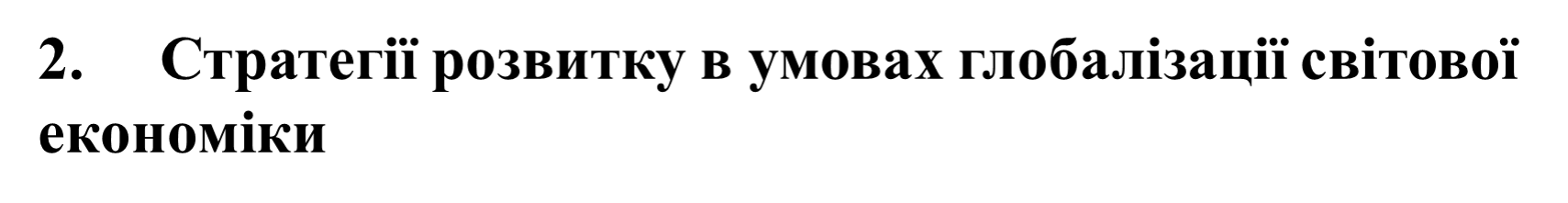 Такі документи виступають важливим інструментом в рамках послідовного підходу до досягнення мети скорочення масштабів убогості, а також важливим інструментом для отримання доступу до джерел пільгового фінансування. Продовжує викликати занепокоєння питання про забезпечення прийнятного в довгостроковій перспективі обсягу боргу в країнах із середніми доходами. Слід зазначити новий підхід, запропонований Паризьким клубом на зустрічі в Евьяне, до питань заборгованості країн, які не є БКВЗ.
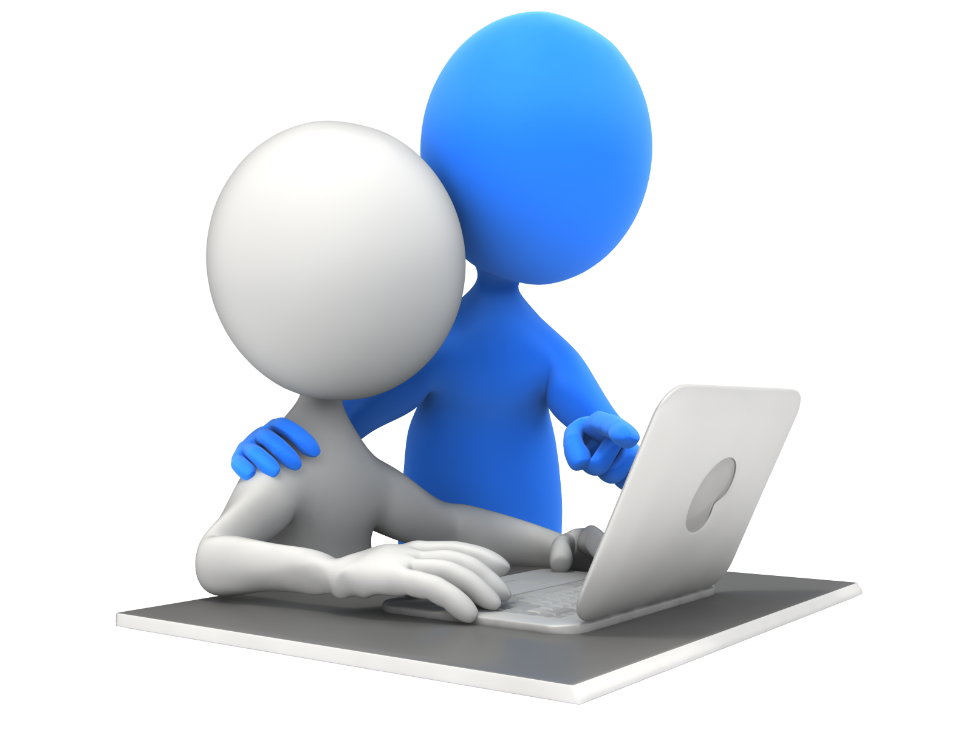 24
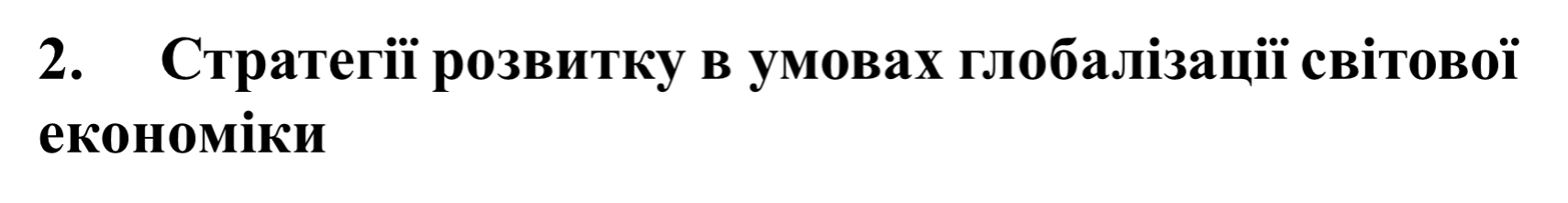 Для того щоб допомогти країнам, що розвиваються, отримати більш значні вигоди від глобалізації і досягти міжнародних цілей в галузі розвитку, в тому числі цілей, проголошених в Декларації тисячоліття, необхідно поліпшити узгодженість і сумісність міжнародної валютної, фінансової і торговельної систем і глобального економічного управління. Важливо, щоб питання розвитку перебували в центрі міжнародної економічної порядку денного. Поліпшення узгодженості між національними стратегіями в області розвитку, з одного боку, і міжнародними зобов'язаннями, з іншого боку, сприяло б створенню сприятливих економічних умов для розвитку. Необхідно розширити та активізувати участь країн, що розвиваються і країн з перехідною економікою в прийнятті міжнародних економічних рішень і встановлення норм.
25
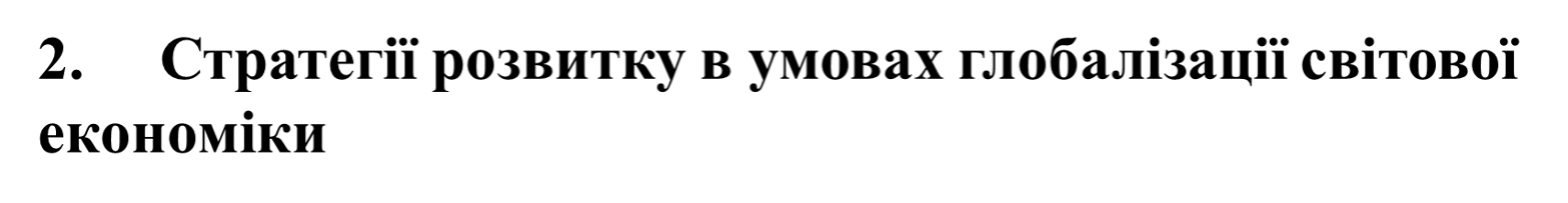 На міжнародному рівні слід вивчити заходи для вирішення проблем, пов'язаних з нестійкістю міжнародних ринків капіталу і потоків короткострокового капіталу в країни, що розвиваються, з метою запобігання фінансовим кризам та їх належного врегулювання в разі виникнення. Такі заходи можуть включати в себе надання країнам, що розвиваються, гнучких можливостей у виборі режимів валютного курсу, сумісних з їх стратегіями в області розвитку і загальними макроекономічними рамками. З урахуванням різного національного потенціалу країн важливе значення має належне управління національним зовнішнім боргом, приділення пильної уваги до валютних ризиків і ризиків ліквідності, зміцнення пруденційного регулювання і нагляду за всіма фінансовими інститутами, включаючи інститути з більшою часткою позикових коштів, лібералізація потоків капіталу в рамках упорядкованого і добре спланованого з точки зору послідовності здійснюваних заходів процесу, сумісного з цілями розвитку, і поступове і добровільне здійснення узгоджених на міжнародному рівні кодексів і стандартів.
26
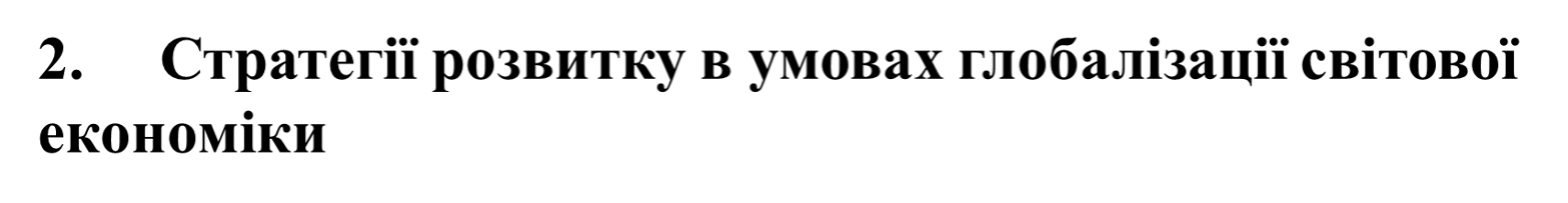 Національні зусилля, спрямовані на пом'якшення наслідків зовнішніх торгових і фінансових шокових потрясінь, повинні підкріплюватися ефективними міжнародними фінансовими механізмами, які враховують потреби країн, що розвиваються, в умовах глобалізації світової економіки. Важливо розробити комплекс чітких принципів для управління фінансовими кризами і їх врегулювання, що забезпечують справедливий розподіл тягаря між державним і приватним секторами і між боржниками, кредиторами та інвесторами.
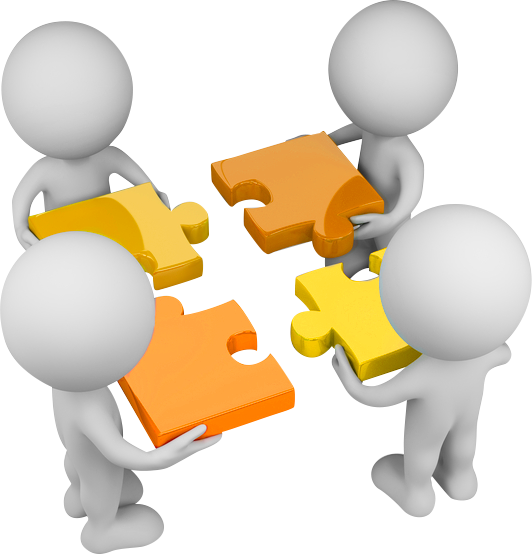 27
3. Формування стратегії розвитку України в умовах глобалізації
В Україні нагальною потребою стала розробка й упровадження Стратегії сталого розвитку зумовлена чинниками внутрішнього та зовнішнього характеру. Так, в Україні внаслідок домінування протягом багатьох років ресурсо- й енергоємних галузей і технологій, сировинної орієнтації експорту та надмірної концентрації виробництва в промислових регіонах сформувалася така структура управління розвитком, яка загалом є неефективною та екологічно небезпечною. Також рівень економічного розвитку й добробуту населення не відповідає природному, науково-технічному, аграрно-промисловому потенціалу України та кваліфікаційно-освітньому рівню населення, соціально-історичним і культурним традиціям народу України. Ну і, крім того, Україна має міжнародні зобов’язання щодо сталого розвитку, визначені стратегічними документами ООН. Основою для впровадження інноваційних перетворень в Україні в напрямі сталого розвитку є Угода про асоціацію між Україною та Європейським Союзом.
28
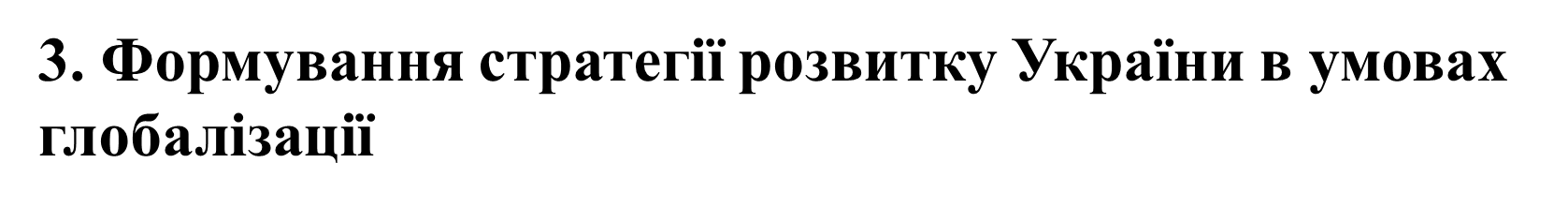 З огляду на це, європейська інтеграція і членство в Європейському Союзі є стратегічною метою України, тому що найкращим чином реалізує національні інтереси у формуванні соціально-орієнтованої ринкової економіки та побудові розвиненої демократичної держави, зміцнює позиції країни в системі міжнародних відносин. Сьогодні Європейський Союз займає провідні позиції у світовому господарстві. Тому для будьякої країни співробітництво з ЄС означає можливість отримати істотні техніко-технологічні досягнення, які, у кінцевому підсумку, будуть сприяти економічному зростанню та взаємовигідній співпраці. Інтеграція України у світове співтовариство на цьому етапі найбільш актуальна й хвилююча тема.
29
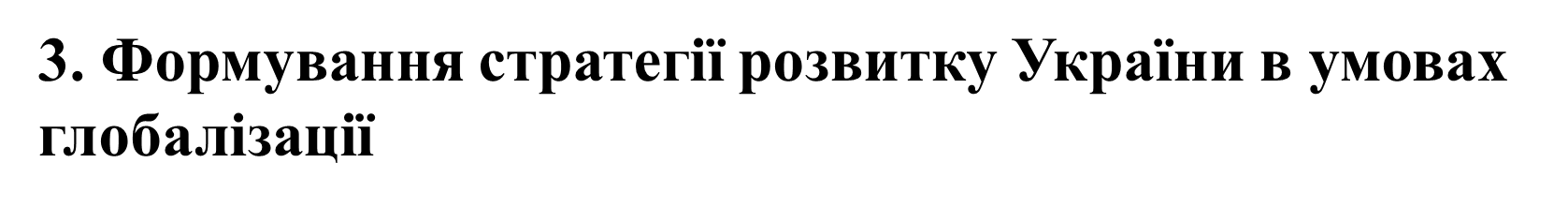 Вступивши до Євросоюзу, Україна відкриє для себе нові горизонти, додаткові можливості для реалізації свого потенціалу, а також можливість якомога швидше досягти більш високого рівня розвитку, перейнявши досвід інших країн і скорегувавши його для своєї економіки, що розвивається. З метою входження у світовий економічний простір Україна зобов’язана впровадити в практику принципи вільної торгівлі, сповідувати відкритість економіки, послідовно й неухильно проводити приватизацію і створити ефективну, скорочену до мінімуму державну адміністрацію, задіяти науковотехнічний потенціал і національну систему інновацій для реалізації стратегічних інтересів і забезпечення довгострокової стабілізації економіки. Аналізуючи географічне й геополітичне становище країни, можна констатувати, що Україна – це суверенна європейська держава, що має потужний економічний і ресурсний потенціал, який характеризується великими перспективами розвитку.
30
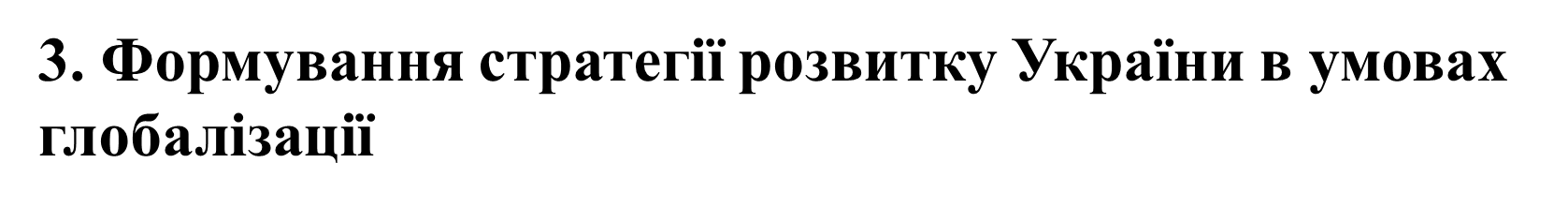 Це впливає на розвиток економічних, політичних, оборонних та інших процесів. Особливості геополітичного положення країни полягають у тому, що Україна розташована на перехресті транспортних потоків з Європи в Азію, будучи, по суті, європейською країною, вона на заході межує з країнами Центральної та Західної Європи, з якими є значні можливості для розширення всебічних зв’язків. Відносна близькість країни до Казахстану, країн Закавказзя, Середньої Азії та Близького Сходу також надає значні можливості для економічного співробітництва. Становище України між Чорноморським і Балтійським басейнами забезпечує зв’язки з країнами цих регіонів. Аналізуючи стан інтеграції в європейське співтовариство, варто зазначити участь України в міжнародних організаціях і проектах.
31
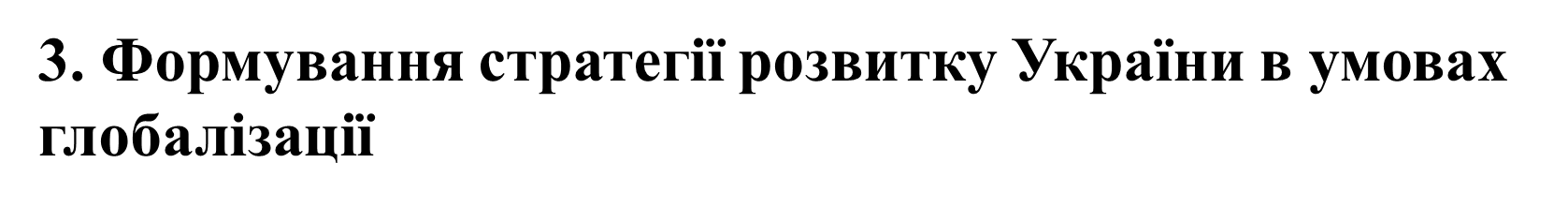 Україна – одна з країн-засновників ООН. З 1992 р. Україна стала суб’єктом міжнародних економічних відносин. Вона вступила в низку міжнародних економічних організацій: МВФ, МБРР, ЄБРР, Міжнародну фінансову корпорація, Раду Європи, СОТ. Проте потребуються конкретні стратегічні підходи щодо розвитку всіх сфер національного господарства. Основою для розроблення Стратегії стали 17 глобальних цілей сталого розвитку на період до 2030 р., Стратегія сталого розвитку «Україна – 2020» та Оновлена стратегія сталого розвитку ЄС. Стратегія також ґрунтується на SWOT-аналізі й аналізі прогалин політики, законодавчих актів, програм і планів у восьми сферах діяльності, таких як економіка, соціальна політика, природокористування й охорона довкілля, сільське господарство, енергетика, транспорт, регіональний і місцевий розвиток, освіта та наука.
32
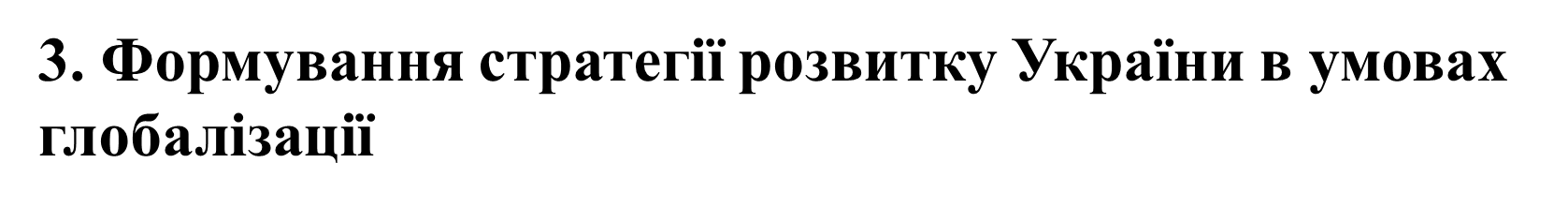 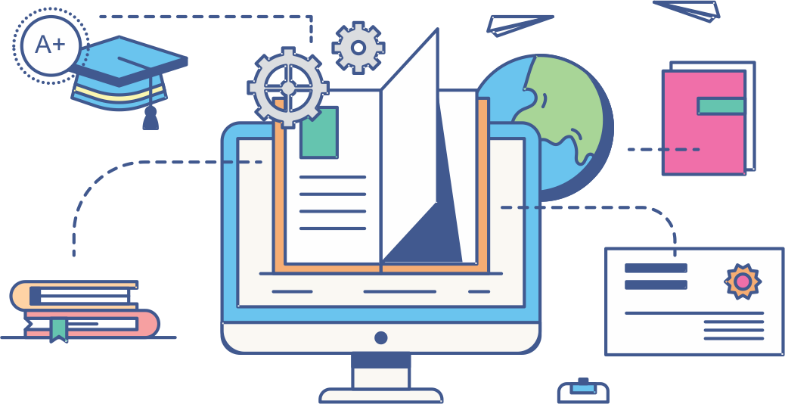 Таким чином, основними положеннями методичного підходу до стратегічного планування доцільно обрати: 1) цілі регіонального розвитку, що формуються на підставі виділення й вимірювання економічних інтересів і потенціалу конкурентоспроможності території, при цьому незалежно від їх значення першочерговою метою є поліпшення якості життя населення, а конкурентоспроможність економіки розглядається як інструмент її досягнення; 2) пріоритетний сценарій і стратегії розвитку, які здійснюється з використанням поля дилем, матриці досяжність привабливості, методів сценарного моделювання поведінки систем;
33
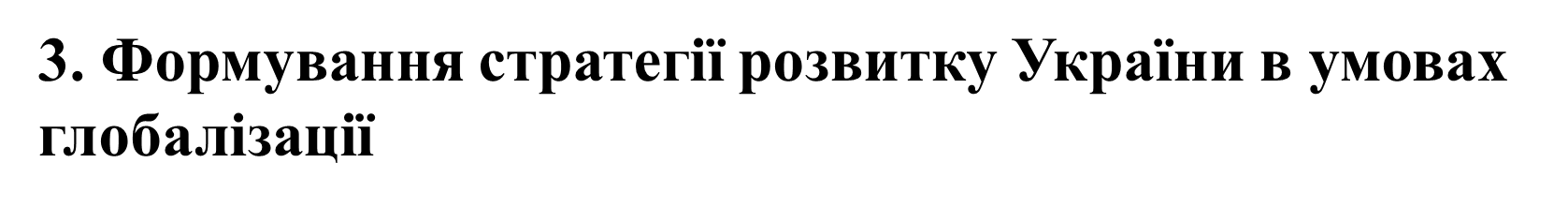 3) розробку програмно-цільових заходів, що повинні здійснюватися з урахуванням інтересів держави, бізнесу й населення, чому сприяє включення їхніх представників як експертів у процес розробки стратегії, а також планування розширеного використання інструментів державно-приватного партнерства; 4) систему моніторингу й контролінгу результатів державного розвитку, що включає не тільки процедуру своєчасного управління стратегією за низкою соціально-економічних чинників, а й визначення відповідальності органів влади всіх рівнів за ефективну реалізацію стратегії.
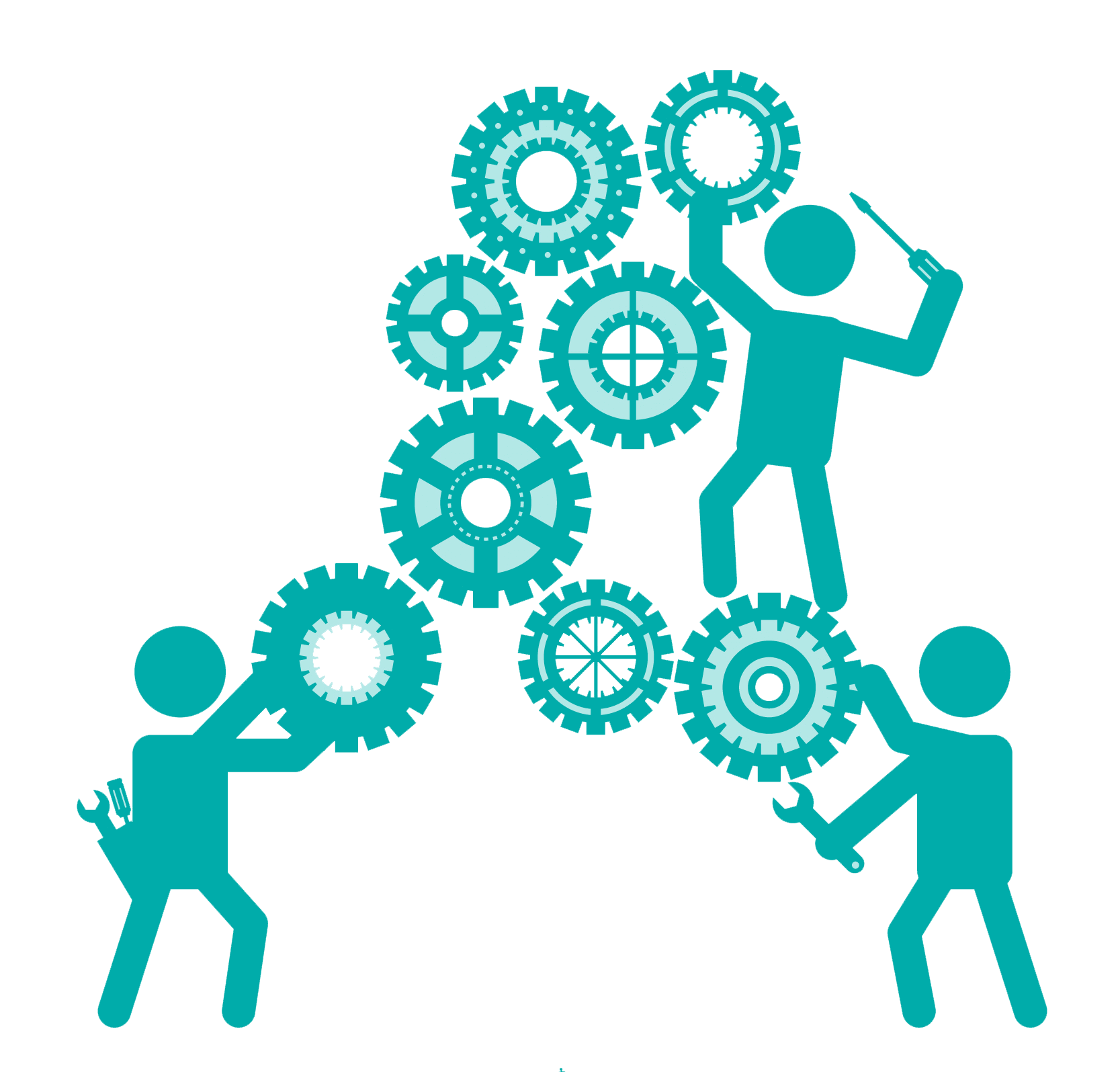 34
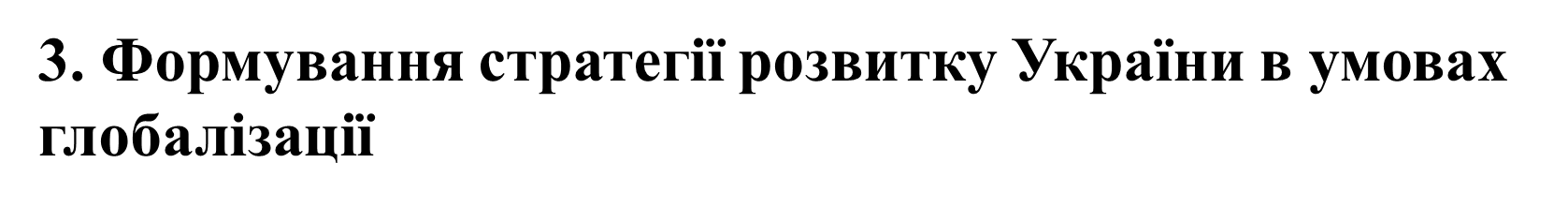 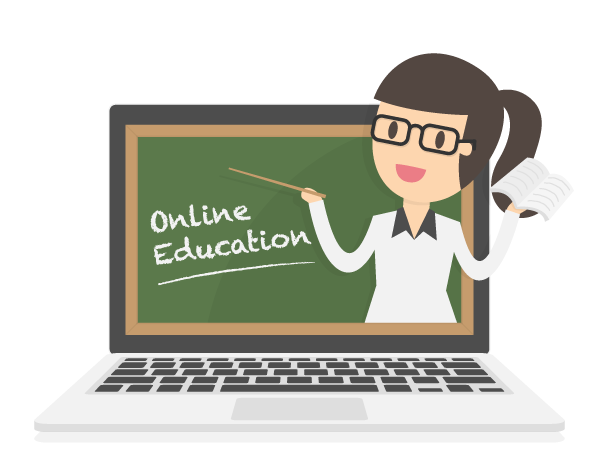 Основою методичного підходу є організаційно-економічний механізм формування й реалізації стратегії державного соціально-економічного розвитку (рис. 1), який визначає організаційні форми, порядок і процедури взаємодії органів державної влади, бізнесу та населення в контурі формування й реалізації стратегії розвитку, а також економічні методи та інструментарій визначення цілей соціально-економічного розвитку, вибору пріоритетного сценарію і стратегії розвитку, системи моніторингу та контролінгу результатів із позиції ефективного використання потенціалу й ресурсів.
35
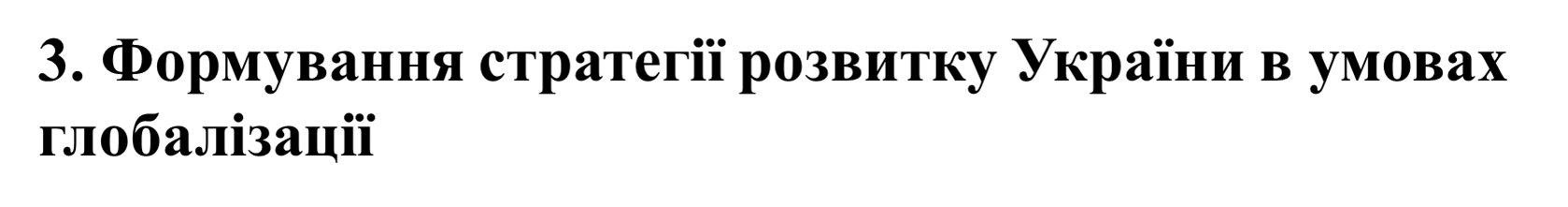 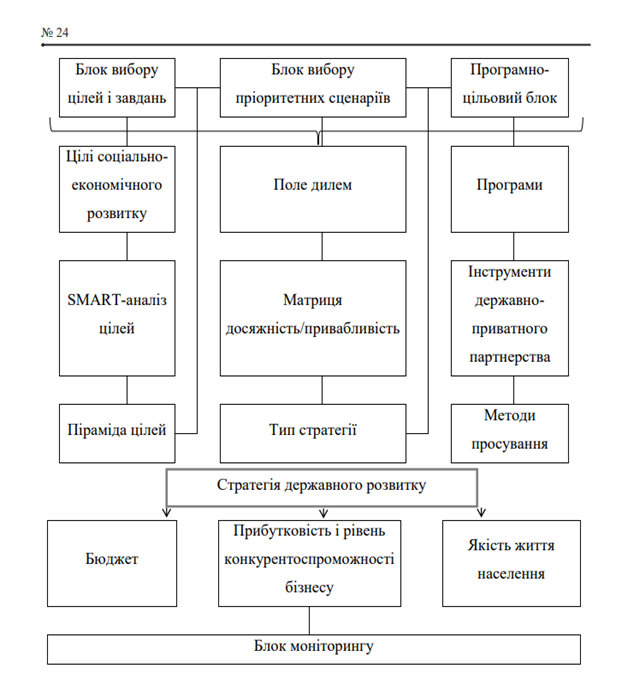 Рис.1 Організаційно-економічний механізм формування стратегії державного розвитку
36
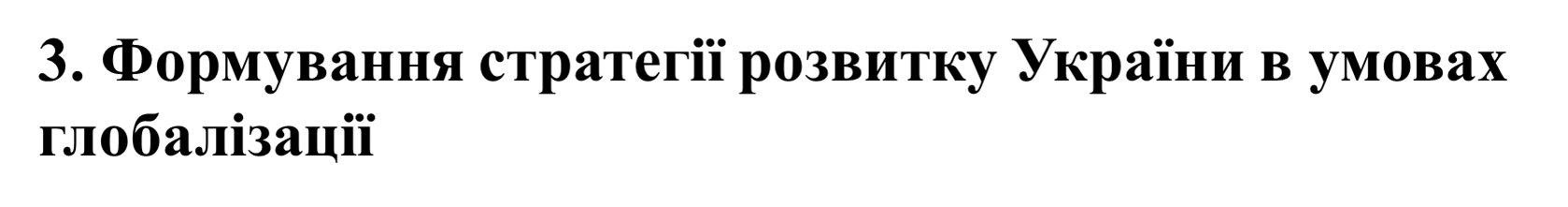 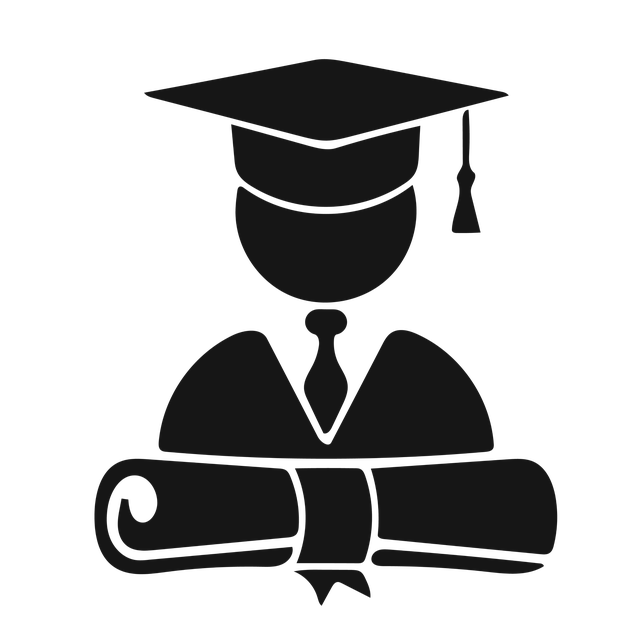 Основною ланкою організаційно-економічного механізму формування стратегії є чотири функціональні блоки: блок вибору цілей, блок вибору стратегії і пріоритетного сценарію розвитку, програмно-методичний блок і блок моніторингу результатів. Для формування функціональних сценаріїв щодо певного варіанта за кожною з дилем пропонується використовувати на експертні оцінювання. При цьому як експертів варто запрошувати носіїв інтересів: органи виконавчої влади різних рівнів, малий і середній бізнес, громадські організації, освітні установи. Після формування сценаріїв соціально-економічного розвитку, запропонованих на підставі виявлених дилем, необхідно провести моделювання результатів по кожному зі сценаріїв.
37
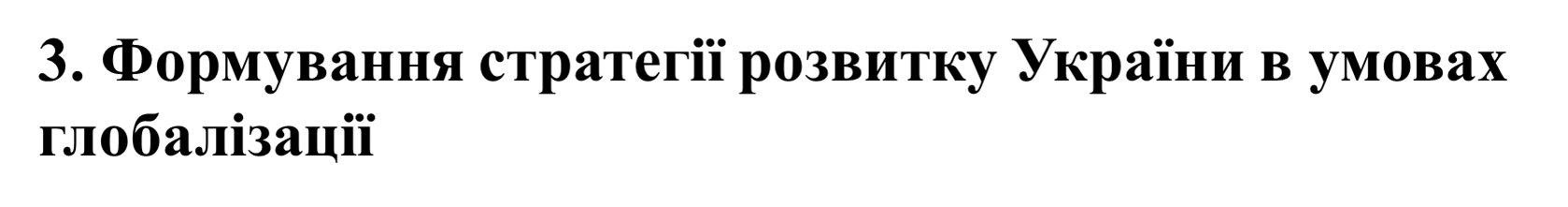 Процес побудови прогнозу має включати в себе такі ключові етапи: виділення факторів розвитку; експертна оцінка значимості (ваги) фактора; складання математичної моделі; прогнозування зміни кожного фактора; отримання остаточного прогнозу розвитку. Як критерії, що характеризують привабливість сценарію, можуть виступати такі: потенціал зростання секторів економіки (показники прогнозної виручки на кінець періоду планування), рівень оплати праці та продуктивності праці на кінець періоду планування, чисельність зайнятих у секторах економіки (показники прогнозу зайнятості на кінець періоду планування), бюджетна ефективність (прогнозні показники відрахувань до бюджету на кінець періоду планування), прогнозний рівень продуктивності праці, рівень доданої вартості, що створюється в секторах економіки, експортний потенціал секторів економіки, наявність можливості отримання кластерного ефекту, стратегічні потенціали пріоритетних галузей, можливі галузеві ризики.
38
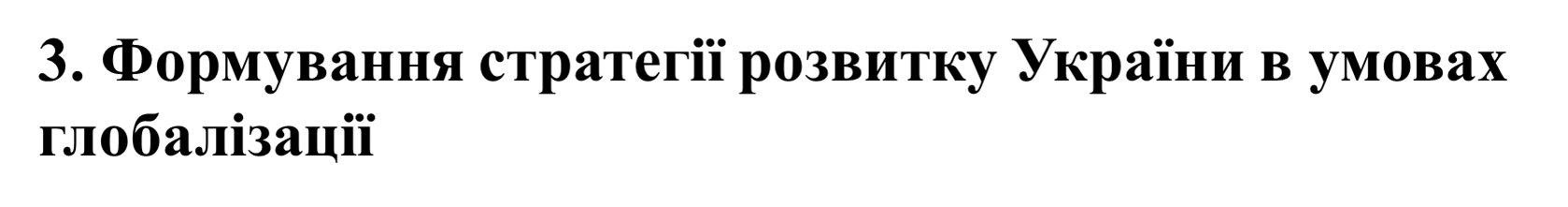 Після вибору пріоритетного сценарію визначаються програмно-цільові заходи, інструменти державно-приватного партнерства, а також способи просування цих інструментів у корпоративний регіональний сектор економіки. Заключним функціональним блоком організаційно-економічного механізму формування стратегії державного розвитку є система моніторингу й контролінгу досягнення заявлених цілей. Оцінка результатів реалізації стратегії державного розвитку, а також її ефективність повинні стати основою для виявлення наявних слабких ланок, неврахованих факторів, перспективних можливостей, позитивного досвіду з метою вироблення в подальшому пропозицій щодо коригування стратегії. Висновки та перспективи подальших розвідок у цьому напрямі. Глобалізація – об’єктивний історичний процес.
39
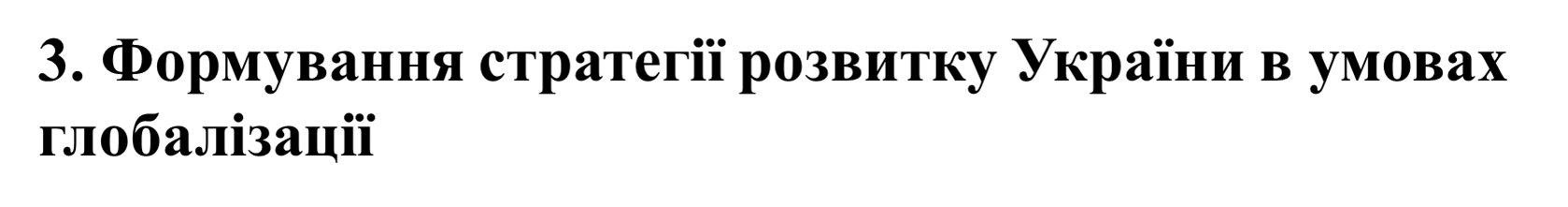 Її позитивна сторона полягає в можливості позитивно позначитися на становищі відсталих країн, викорінити бідність і злидні їхнього населення. Однак процес глобалізації аж ніяк не безпроблемний. Він має не тільки позитивні, а й негативні наслідки. Глобалізація передусім зміцнює позиції індустріально розвинених країн, дає їм додаткові переваги. Вона створює реальну тенденцію завоювання світового господарства транснаціональними корпораціями й міжнародними фінансовими конгломератами причому в своїх корисливих інтересах, аж ніяк не в інтересах глобального суспільства. Процес європейської інтеграції буде тривалим і непростим. Серед іншого інтеграція в Європу означає зростання відкритості національної економіки та конкуренції з боку фірм ЄС. При цьому неминучі досить болючі наслідки для окремих секторів виробництв і навіть регіонів. Однак потенційні досягнення та переваги європейської інтеграції перевищують можливі втрати й ризики.
40
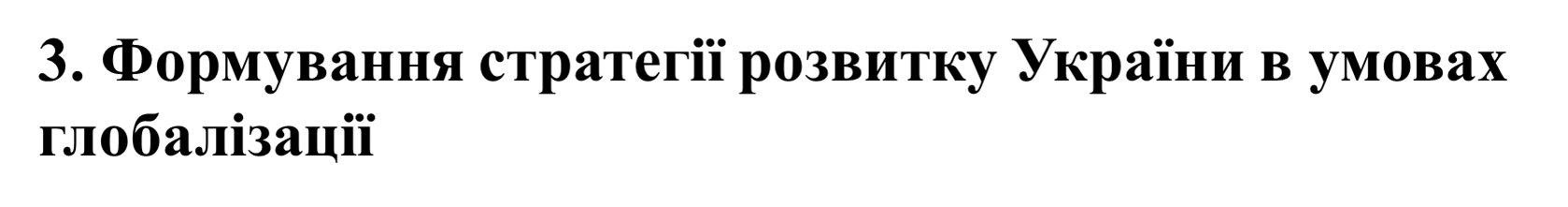 Вступу України в інтеграційні процеси світової економіки перешкоджають: низький технічний і технологічний рівень виробництва, низька конкурентоспроможність продукції; сировинна спрямованість експорту; архаїчна структура економіки з переважанням важкої промисловості й галузей ВПК; монополія; корупція та бюрократизація; військове вторгнення З метою входження у світовий економічний простір Україна зобов’язана впровадити в практику принципи вільної торгівлі, відкритість економіки, задіяти науково-технічний потенціал і національну систему інновацій для реалізації стратегічних інтересів і забезпечення довгострокової стабілізації економіки. Методичний підхід до формування стратегії державного розвитку дасть змогу підвищити якість стратегічного планування як функції державної влади.
41
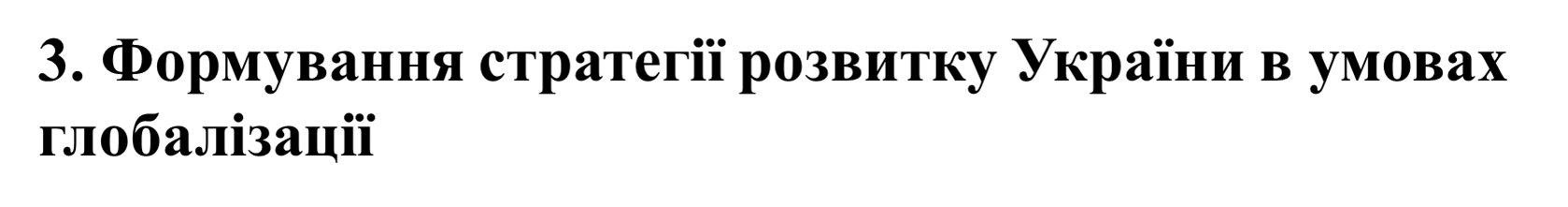 Цей організаційно-економічний механізм формування стратегії враховує ключові аспекти, що виникають у процесі розробки та реалізації стратегії, дає змогу забезпечити державну регулятивну політику розвитку ефективним інструментарієм, необхідним не тільки для забезпечення процесу стратегічного планування, а й для подальшого ефективного управління розробленим комплексом заходів щодо досягнення стратегічних пріоритетів.
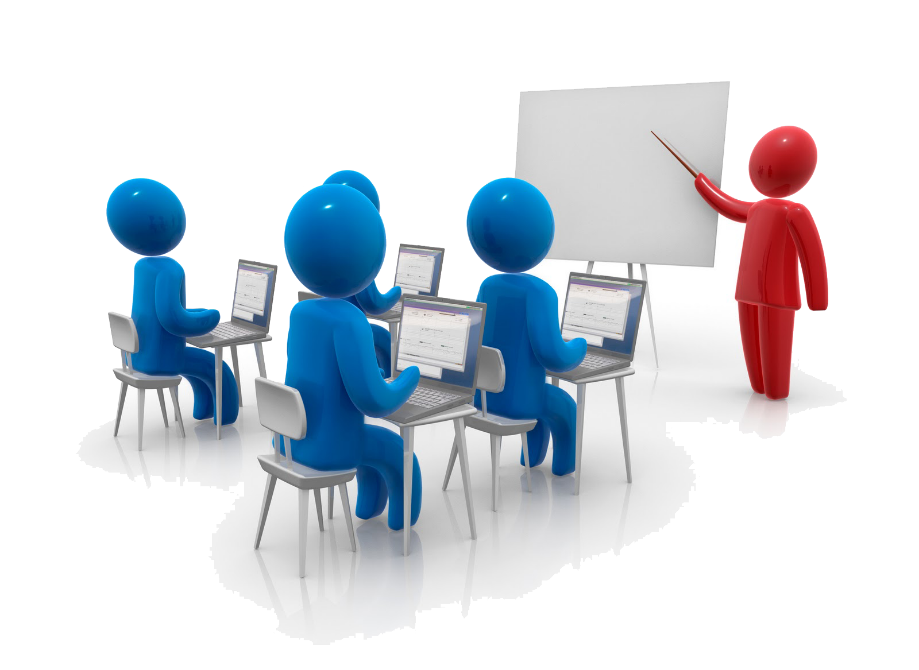 42
Дякую за увагу!
43